LeadingAge Annual Meeting
Karen Tritz

Division of Nursing Homes, QSOG
Overview
LTC Survey Process – Approaching 1 year old…
Phase 3 and Nursing Home Oversight
Facility Reported Incidents
Immediate Jeopardy
PBJ Audits
Time-limited waivers – Life Safety Code
2
Top Deficiencies - Recertification
[Speaker Notes: New Survey Process – FY2017]
Effectiveness?
4
Number of Deficiencies Cited
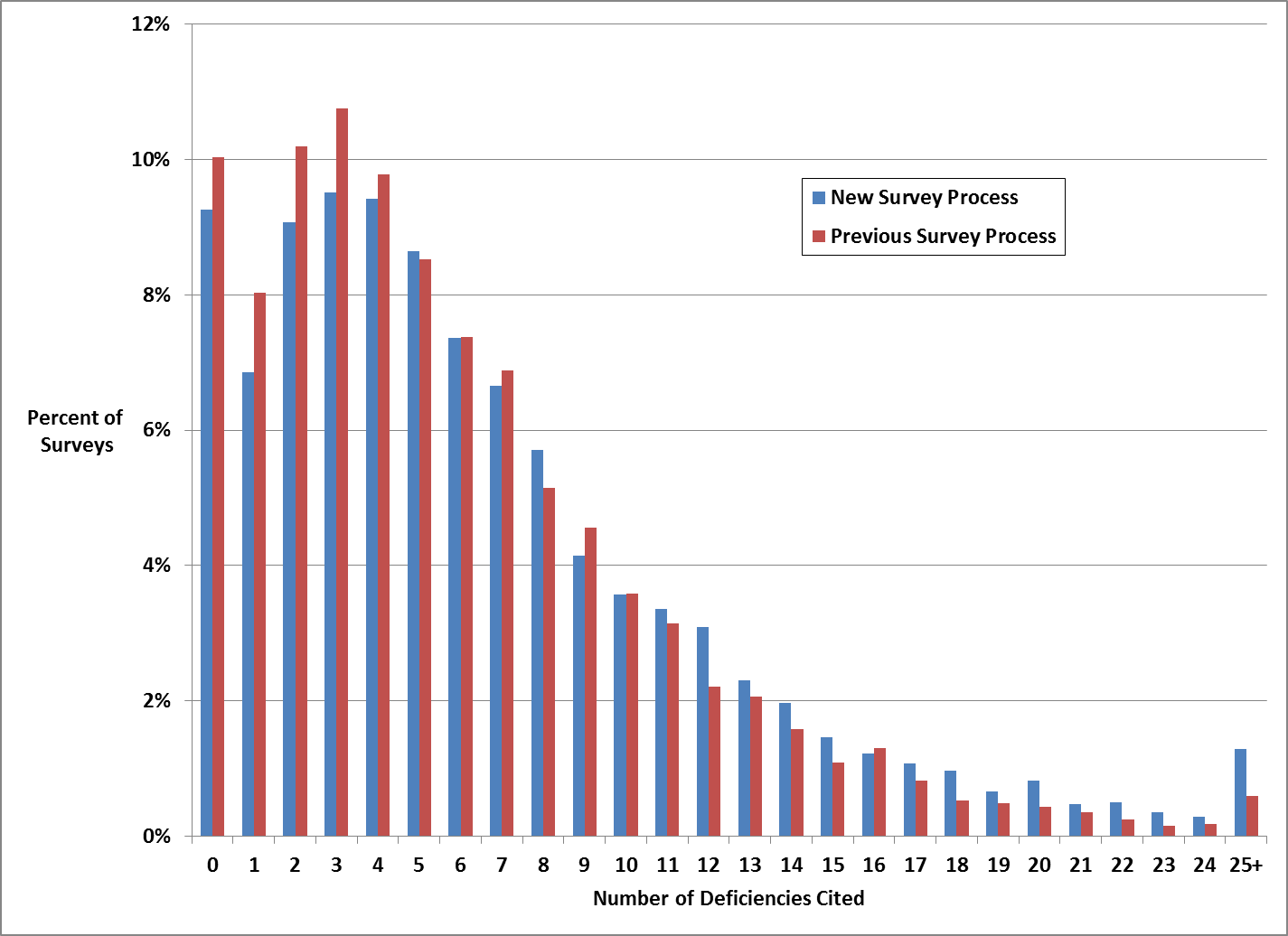 5
Efficiency – Results to date
6
Nursing Home Oversight and Phase 3
Phase 3 – Effective 11/28/19

Unfreezing the Health Inspection Rating on Nursing Home Compare
7
Other Policy Issues
Immediate Jeopardy – Revisions to Appendix Q

Clarification of Facility Reported Incidents
8
Facility Actions
[Speaker Notes: Reporting – What?

Facility Actions (Investigation and Remediation)

Intake 
Triage and Prioritization

Systems – ACTS]
State Survey Actions
State Agency
System
Investigate
Triage-Follow-up
Payroll Based Journal Audit
Selection (Two types – targeted/general)
Notification
Entrance Conference with Provider
Timely Upload of Requested Data to FTP site.

Post audit: Findings are documented and sent to facility:
No issues
Slight variances = Information  and expectation to correct.
Significant Issues or No response = Assigned one-star staffing rating (for 3 months)

One-star staffing rating reduces a facility’s overall rating by one star
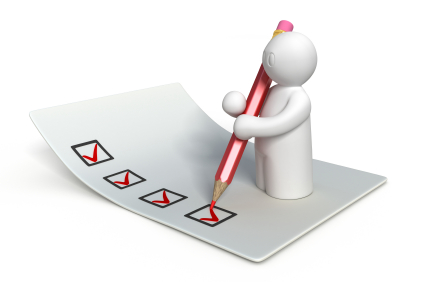 [Speaker Notes: Facilities are selected for audits based on data analysis.  
Facilities receive a letter informing them of the audit, and requesting information to be uploaded to a secure server (letter is from Myers and Stauffer, the audit firm contracted by CMS). 
Facilities have 5 business days to submit the requested data to a secure FTP site. 

Significant variances between data submitted and verified: Assigned one-star staffing rating

Slight variances w/policy issues: Facility informed of issues with expectations to correct in future quarters

Initially, I had included this bullet point on the first slide but this was cut when I reviewed the slides with Evan.  
 
There are two types of audits:
Targeted audits looking at a specific issue which may indicate inaccurate reporting and;
General audits looking at overall PBJ reporting
The talking points went on to explain the audits currently being done as follows:
 
There are two types of audits being done currently.  
Targeted audits are a shortened version of the audit process.  These audits focus on specific data anomalies found in the facility’s submitted data. (An example of this would be a facility with an employee or employees working more than 400 hours in a one month period.)  
 
General audits (also called off-sites) cover all aspects of the PBJ reporting requirements.  Auditors are checking the accuracy of the staffing data being reported and verifying that the facility is following all CMS policy related to PBJ.    Myers and Stauffer does an entrance conference with providers for all off-sites.  They discuss process, time line and go through an entrance questionnaire where they ask a series of questions about how the facility submitted data for PBJ.  At the conclusion of the audit, the auditors discuss the findings with the facility. If the audit results in actions taken against the provider, a formal report is provided.  
 
All of the audits being done currently are off-site (whether they are targeted (also called short form) or the full off-site audit.  I revised the talking points so that they don’t start post audit but still did not mention the two types.  If you think this should be part of your presentation, let me know and I will revise accordingly.]
PBJ Lessons Learned – Avoid Common Errors
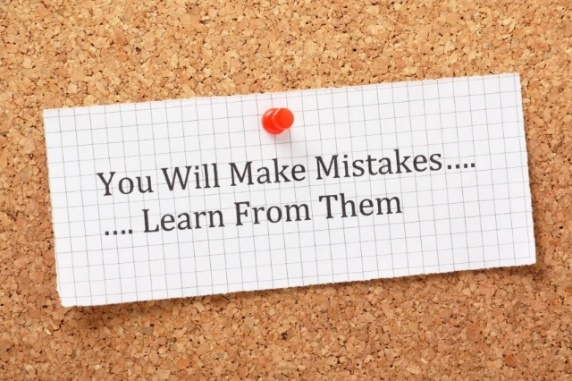 Exclude time for meal breaks

Assign unique IDs to employees

Complete MDS assessments for all residents

Subtract hours for staff providing care to individuals who are not in certified facility

Avoid submitting corporate staff hours for non-direct care

Have an RN onsite every day and report correctly

Have CNA’s onsite every day and report correctly

Questions? email NHStaffing@cms.hhs.gov
Time Limited Waivers – Life Safety Code
Requested by the facility to allow for an extended timeframe to correct a deficiency found on a Life Safety Code survey.  

Delays the imposition of remedies that could be imposed at 90 days and at 6 months.

Applies only to life safety code deficiencies.
[Speaker Notes: A time limited waiver is a waiver that holds life safety enforcement actions in abeyance for a specific period of time as requested by the facility.   It is requested when a life safety code deficiency cannot be corrected in less than 90 days.   .]
Time Limited Waivers - LSC
Requested on the Plan of Correction with justification 

Include a timetable with milestones of activities to correct.

Address: Increased fire safety awareness in the facility may be required depending on type of work being done:
	A fire watch may be needed in the facility 
	An increase in fire drills and staff training
	Temporary installation of additional fire detection 	in affected area may be needed
[Speaker Notes: A time limited waiver is a waiver that holds life safety enforcement actions in abeyance for a specific period of time as requested by the facility.   It is requested when a life safety code deficiency cannot be corrected in less than 90 days.   .]
Time Limited Waivers
Process:
Reviewed by the State Agency 
Recommend approval/disapproval to CMS Region
CMS Region approves/disapproves and returned to facility
[Speaker Notes: A time limited waiver is a waiver that holds life safety enforcement actions in abeyance for a specific period of time as requested by the facility.   It is requested when a life safety code deficiency cannot be corrected in less than 90 days.   .]
Time Limited Waivers - Example
A fire rated door has to be ordered and delivery is not expected for 3 months with installation taking another 2 weeks

A time limited waiver could be asked for a period of 4 months when the POC is originally submitted by the facility.  This would delay the imposition of remedies for the period requested.
Time Limited Waivers-FSES
A Special Example:
This applies only to health care facilities using the FSES
that do not achieve a passing score on the FSES

S&C: 17-15 Use of the Fire Safety Evaluation System (FSES), National Fire Protection Association (NFPA) 101A, Guide on Alternative Approaches to Life Safety, 2013 Edition by Health Care Occupancies and Board and Care Occupancies
Extends Timeframe for Compliance: 5 years 
Waiver is approved and granted by CMS RO